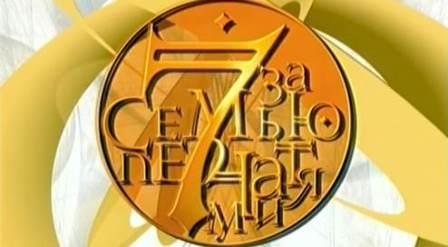 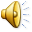 Вопрос первой печати:
 Какая это страна?
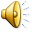 Правильный ответ: Россия
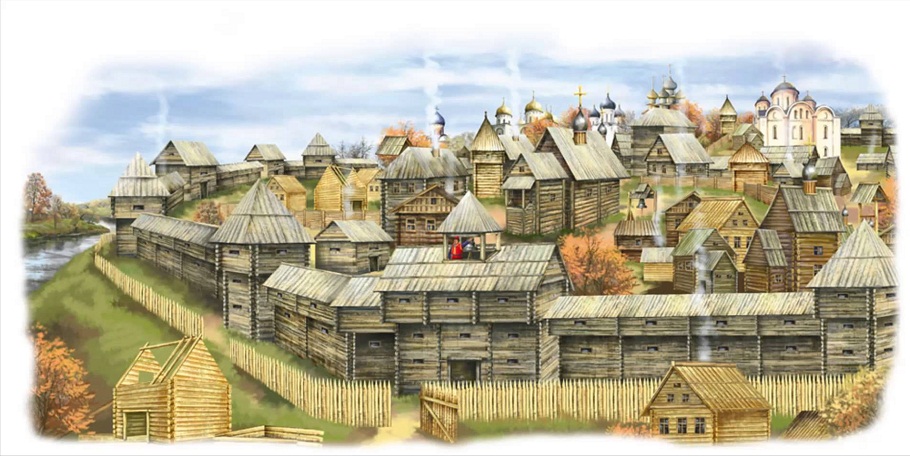 Вопрос второй печати:  

Назовите век, когда жил и действовал наш герой.
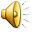 Правильный ответ: 

XVI  век
Вопрос третьей печати: 

Назовите имена королевы и знаменитого пирата, ставшего адмиралом.
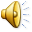 Правильный ответ: 
Елизавета I и Френсис Дрейк
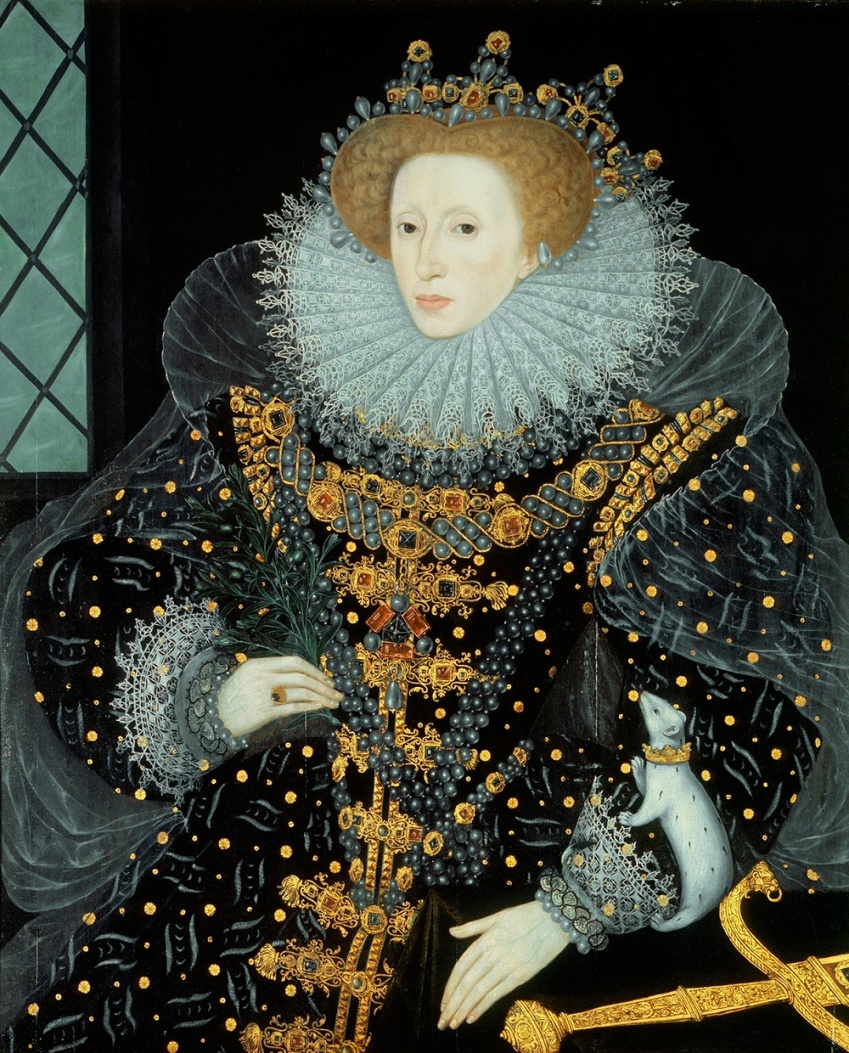 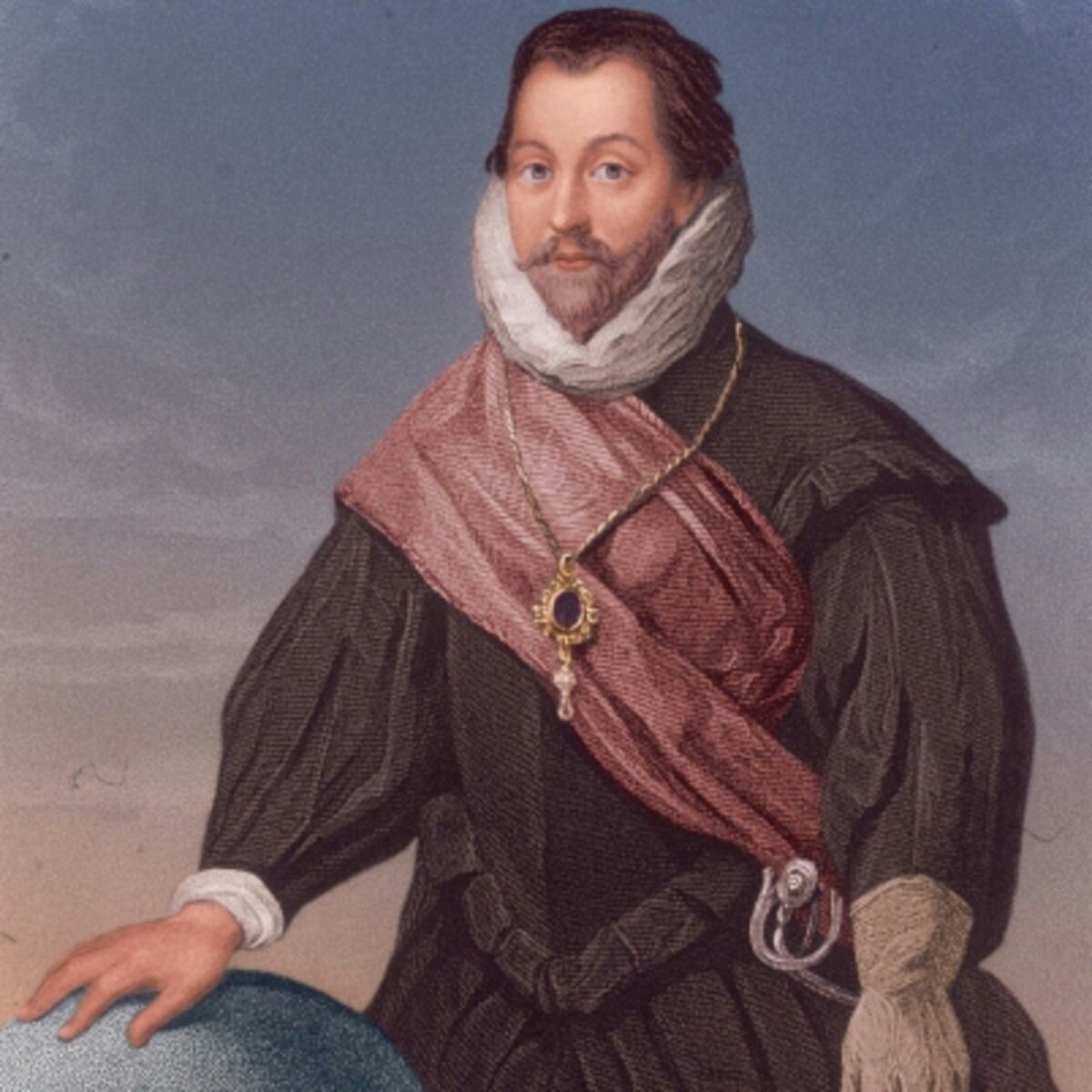 Вопрос четвертой печати: 

Назовите имя знаменитого итальянского астронома, профессора математики Пизанского университета.
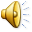 Правильный ответ: 

Галилео Галилей
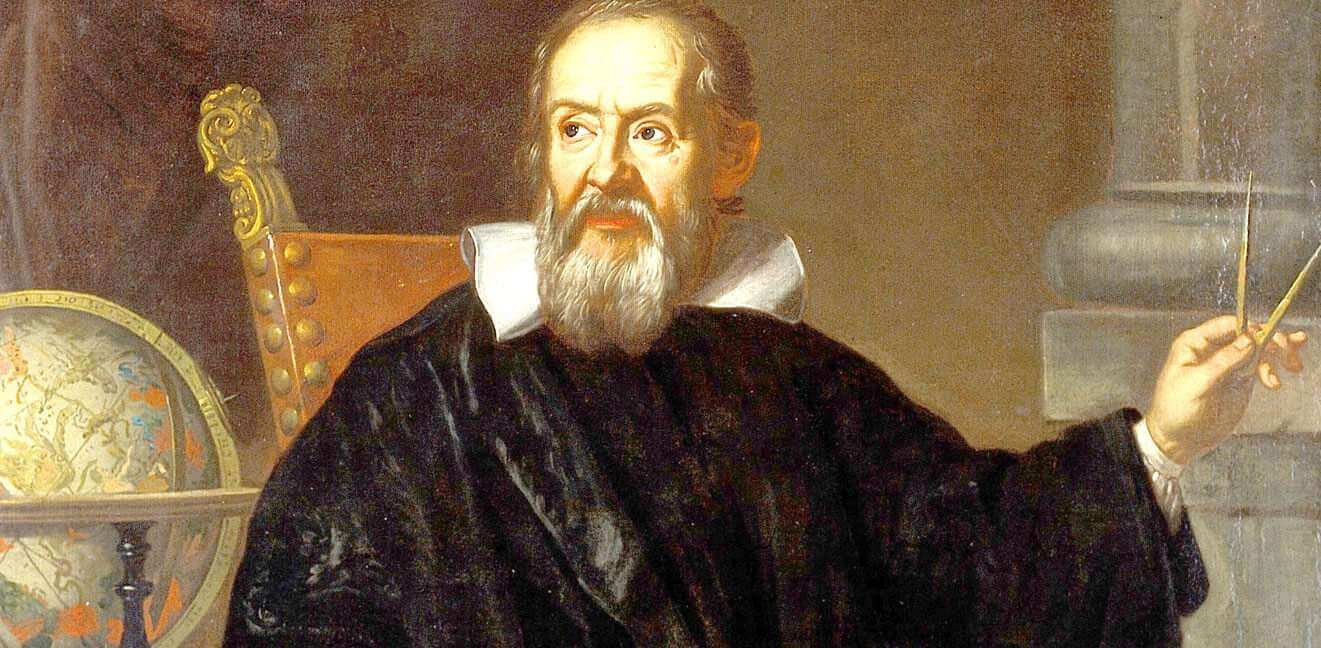 Вопрос пятой печати: 

Назовите имя знаменитого английского драматурга
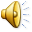 Правильный ответ: 

Уильям Шекспир
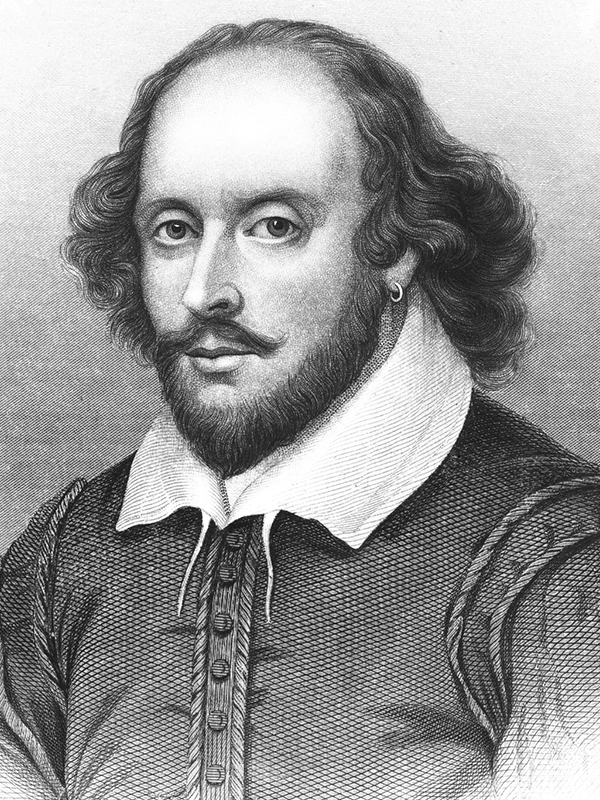 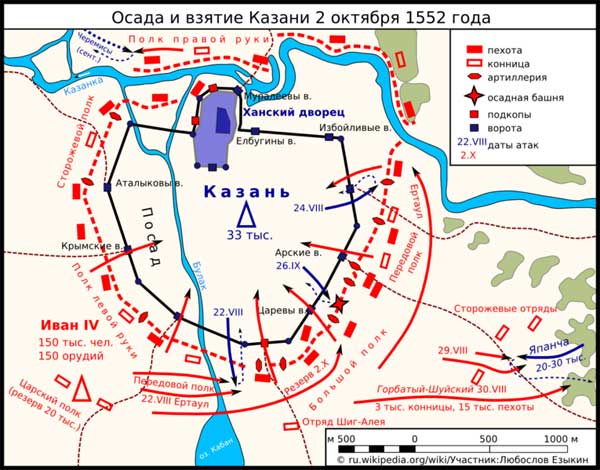 Вопрос шестой печати: 

Какой собор был воздвигнут 
в Москве в честь этой победы?
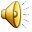 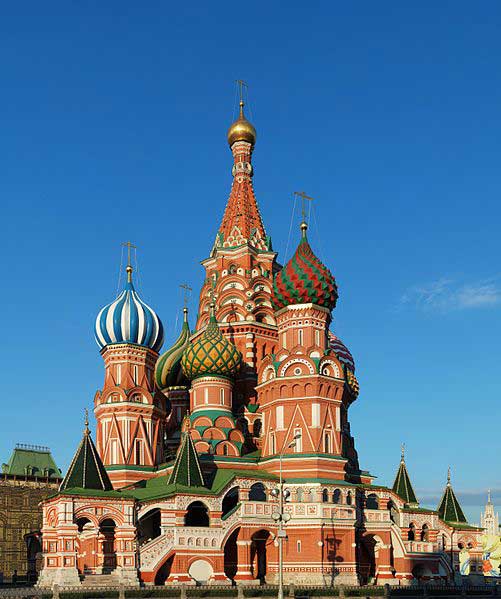 Правильный ответ: 

Собор Покрова Богородицы (Василия Блаженного).
Вопрос седьмой печати:

 Как называлась политика репрессий против непокорных бояр, направленная на укрепление самодержавной власти и централизацию государства?
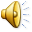 Правильный ответ: 

Опричнина
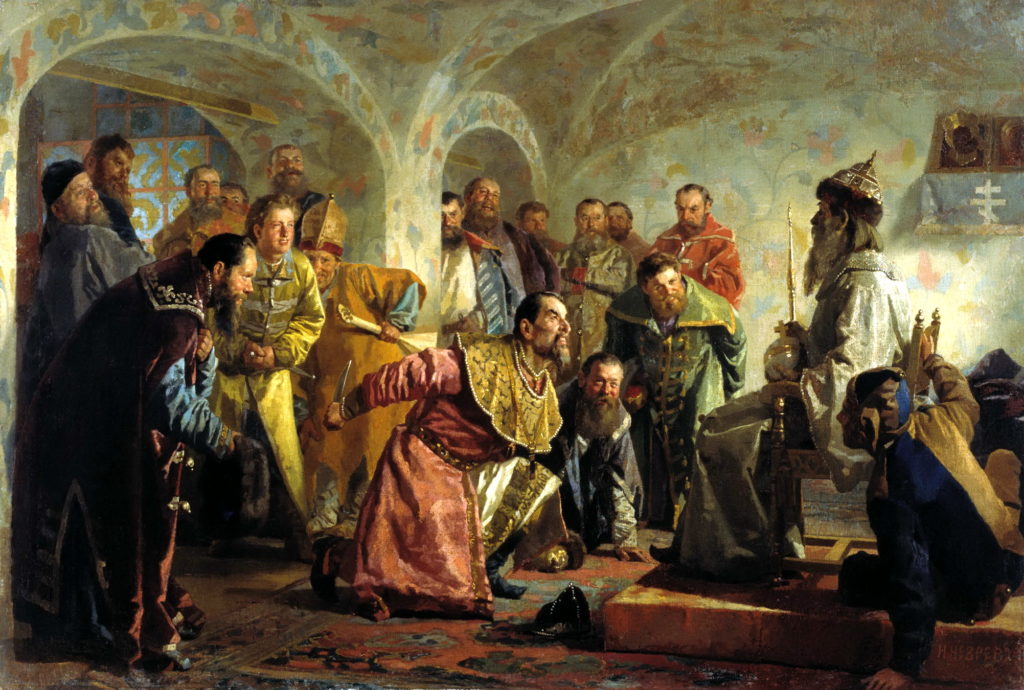 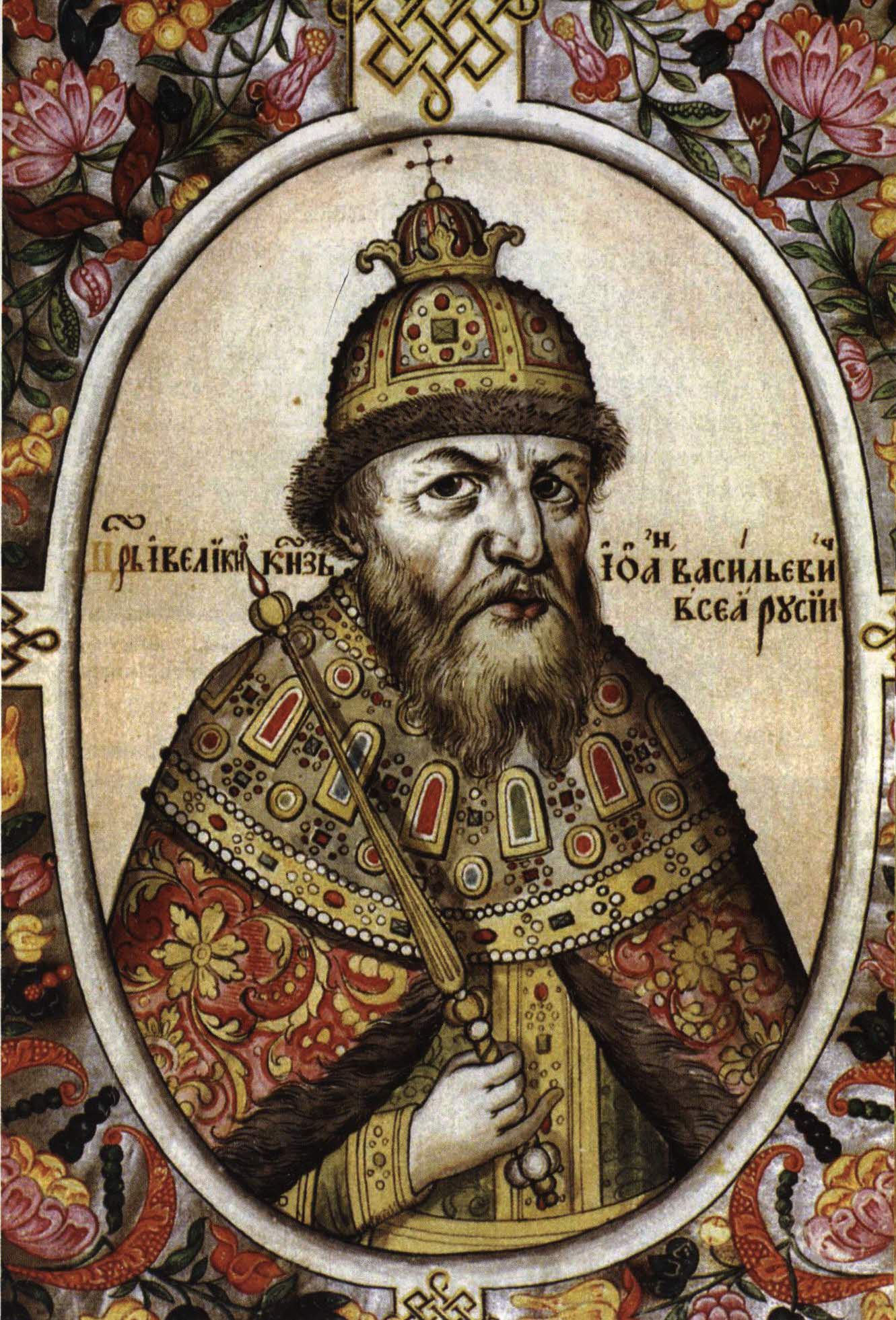 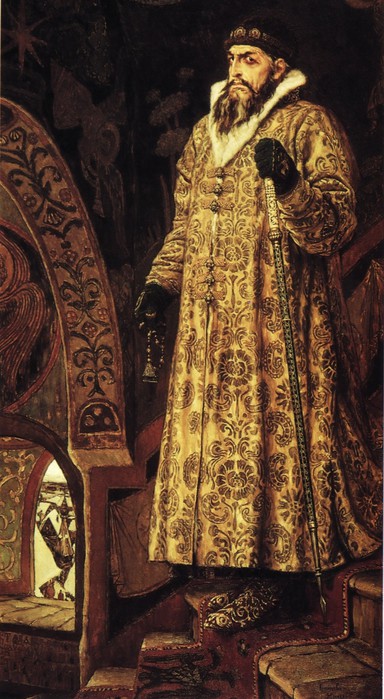 Царь Иван Грозный. 

Виктор Васнецов, 
1897
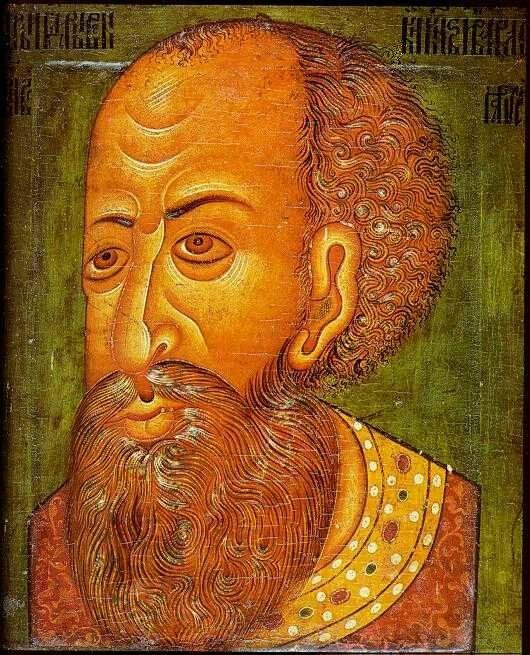 Неизвестный художник. 

Парсуна «Иван IV»,

 конец XVII – начало XVIII в.
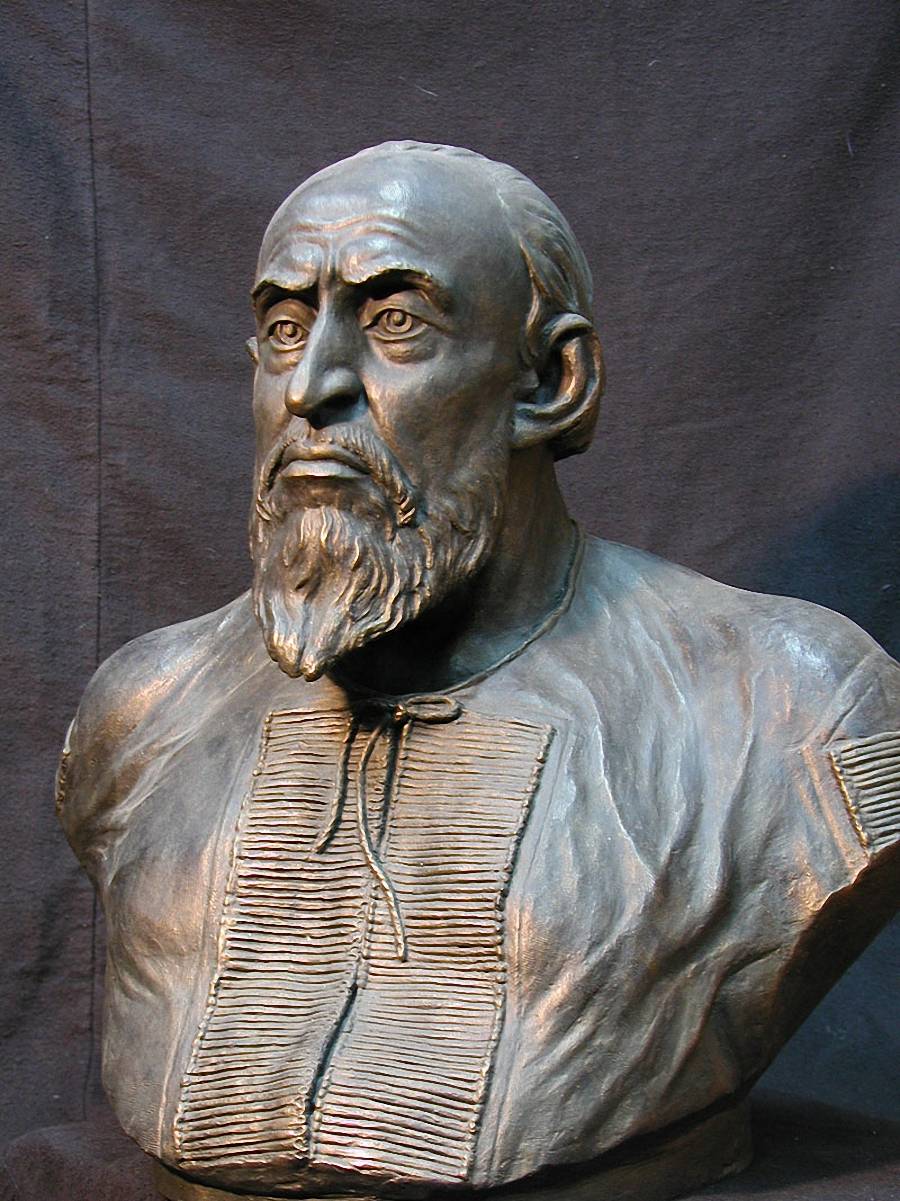 Скульптурный портрет
Ивана Грозного.

Реконструкция
 М.М. Герасимова